棠外附小第17周升旗仪式
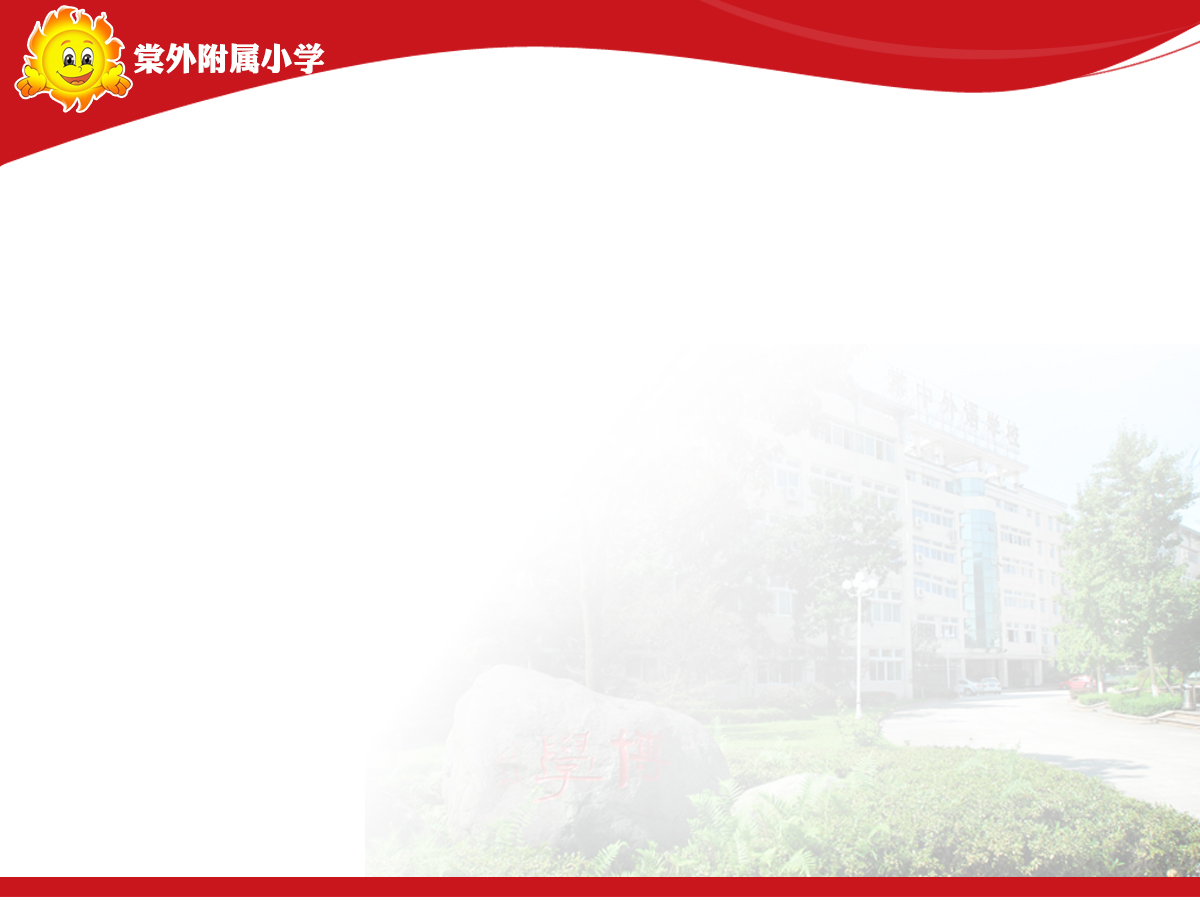 上周值周总结
1、午休方面：集合特别迅速，特别表扬二，三年级路队非常整齐。午休时，   四楼低段以及四五年级女生寝室纪律较好，大家都能做到快静齐，并且每天能够主动叠好床铺，做好自己床周围的卫生。但是，五楼高段男生寝室的纪律较差，部分男生吵闹讲话，经过老师多次提醒和教育，仍然不改。并且有部分男生，不叠被子。在此提出批评，希望本周有所改正。
2、路队方面：各年级基本能做到排队，有序的放学。
3、食堂就餐方面：卫生较好，扔餐盘的现象有了明显的好转，提出表
4、上周有个别班级图方便未把垃圾倒进教学楼后面指定的垃圾箱，而是倒在  厕所里，特对3.1班提出批评。
5、部分孩子图方便，钻草丛、翻栏杆，存在极大的安全隐患，特提出批评。
6、本周将厕所地面评比，对相关楼层进行表扬。文明班级有：一年级全体班级，二年级全体班级，三年级 3.2 3.3 3.4 3.6 3.8 3.9四年级 4.2 4.3 4.4 4.5 4.6 4.7 4.8，五年级 5.1 5.2 5.4 5.6，六年级全体班级
你，本是母亲身边一个天真的孩子。
你，本可以依偎在母亲温暖的怀抱里。
你，本应该和你的兄弟姐妹一样，快乐，无忧。
但母亲在那个风云变换的年代。
被列强蹂躏，伤痕累累。
在强盗肆无忌惮的笑声中。
看着你无助的眼神，母亲的心，在滴血。
 因为，你是母亲的骨肉，血脉相连的骨肉。
坚强的母亲没有倒下，坚强的母亲也不会倒下。
当阳光再一次，普照大地，母亲勇敢的挺起胸膛。
雄鸡一鸣天下白。
拥子入怀—澳门回归纪念
我们伟大的祖国，伟大的祖国母亲。
在血与火的洗礼后，变的更加坚强。
祖国母亲重新焕发了青春。屹立于民族之林。　　
你为你的母亲而骄傲，你为你的母亲而自豪。
声声母亲的呼唤，呼唤曾经被抢走的孩子的乳名。
澳门，澳门，澳门!没有什么可以阻挡，阻挡你回到母亲的怀抱。
拥子入怀，分离了整整三个多世纪的孩子，泪流满面。我回来了，我的母亲，我伟大坚强的母亲，我挚爱强大的祖国!从此，不再分开！！！
拥子入怀—澳门回归纪念